ថ្នាក់ទី6
គណិតវិទ្យា
មេរៀនទី11៖ វិធីគុណនិងចែកប្រភាគ
វិធីចែកប្រភាគនឹងប្រភាគ
2
5
5
7
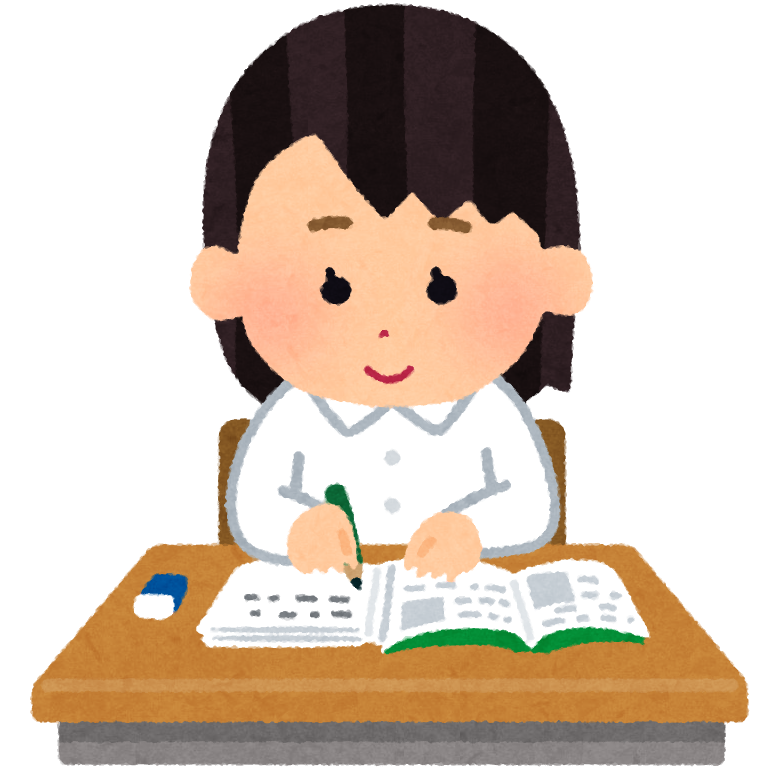 ÷
វិធីចែក:
= ?
ប្តូរទៅជាវិធីគុណ
7
2
5
14
=
X
25
5
ដំបូង, ត្រូវប្តូរសញ្ញា ចែក ទៅជា សញ្ញា គុណ
បន្ទាប់មក ប្តូរភាគយកនៃប្រភាគទី2 ទៅជាភាគបែងហើយប្តូរភាគបែងនៃប្រភាគទី2ដដែលទៅជាភាគយក
(ការគុណចម្រាស)
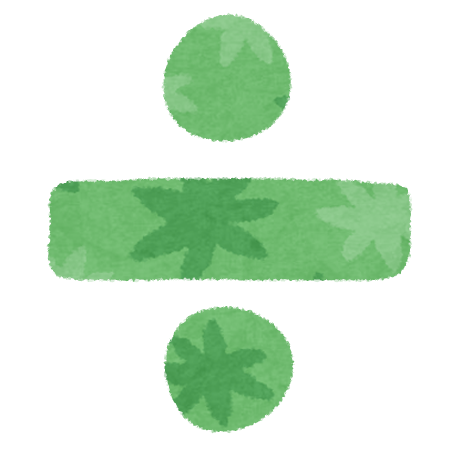 4
9
3
5
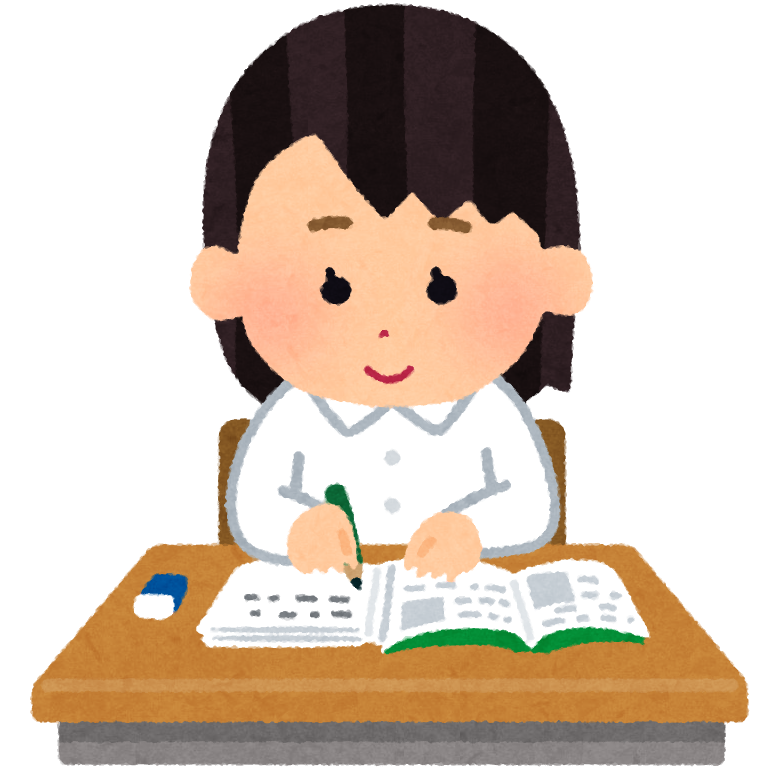 ÷
វិធីចែក :
= ?
ប្តូរទៅជាវិធីគុណ
.
5
4
9
20
=
X
3
27
ដំបូង, ត្រូវប្តូរសញ្ញា ចែក ទៅជា សញ្ញា គុណ
បន្ទាប់មក ប្តូរភាគយកនៃប្រភាគទី2 ទៅជាភាគបែងហើយប្តូរភាគបែងនៃប្រភាគទី2ដដែលទៅជាភាគយក
(ការគុណចម្រាស)
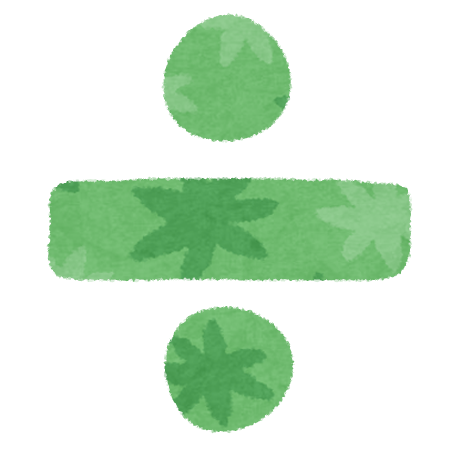 1
11
4
5
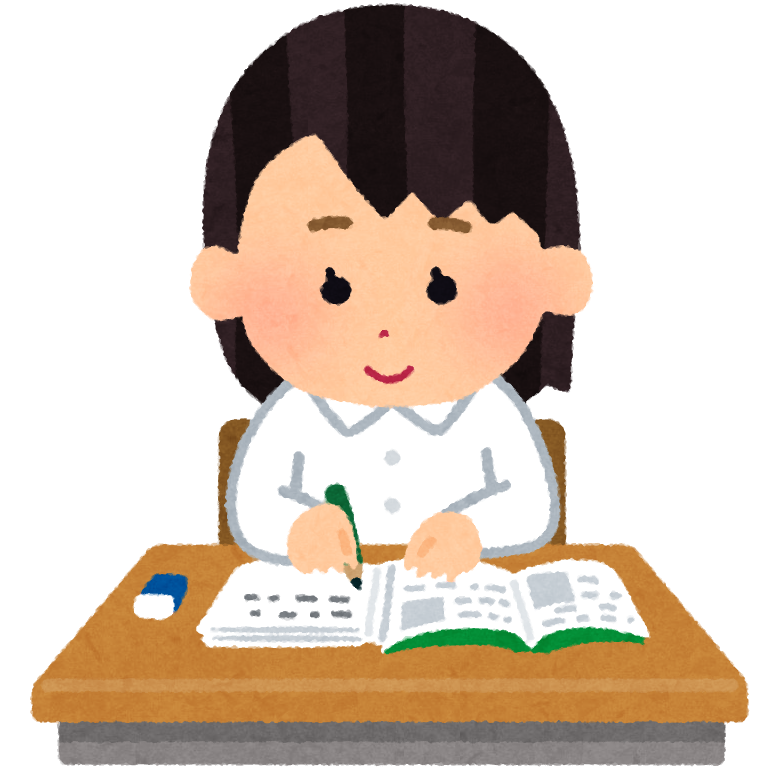 ÷
វិធីចែក :
:
= ?
ប្តូរទៅជាវិធីគុណ
.
5
1
11
5
=
X
4
44
ដំបូង, ត្រូវប្តូរសញ្ញា ចែក ទៅជា សញ្ញា គុណ
បន្ទាប់មក ប្តូរភាគយកនៃប្រភាគទី2 ទៅជាភាគបែងហើយប្តូរភាគបែងនៃប្រភាគទី2ដដែលទៅជាភាគយក
(ការគុណចម្រាស)
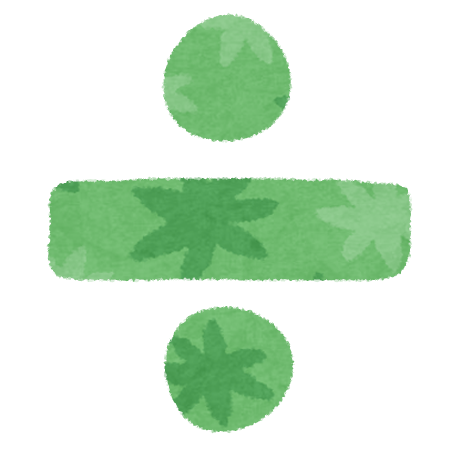